MAP inside
Halls and Traders
wythall radio club
“having fun with RF”
Park Hall - Hall 2
Britannia Room - Hall 1
Radioworld UK Ltd.
Worsley Communications
T K Electronics
Mickeys Electronics
Mirfield Electronics
Festival – J Dosher
Clive Walker M1MST
Ian Whittaker - Laptops and PC’s R Brough
Richard Newton G0EWH
Ron Carter
Kenneth Wilkins-Merrivale TV
Martin Matthews
Kevin Avery G3AAF Electronics
Howard Turner - Centre Electronics
Malvern Hills Repeater Group
John Dilks
Steve Smith G6OUX
Robin Bagnall Radio Receivers
RAIBC
Northampton Radio Club
DMR Expert
Kevin Kelly
Alan Clunnie- Sinotel
Chris Simmonds
Chris Walker & Ian Hewitt
…welcomes you to our…
2020 Hamfest 
Sunday 15th Marchat Wythall House
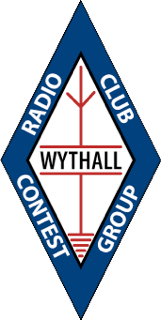 Archery Range – Hall 4
Scout Hut- Hall 3
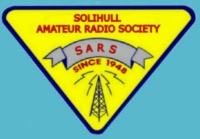 Inter-Club GMT award presented by Solihull ARS  (see back page)
Wythall Radio Club Stall
Bring & buy
RSGB Bookstall
David Long
MA Components
SARS (Solihull ARS)
G0OJJ Vintage Radio
South Birmingham Radio Socy
Alan Clegg Valves
Geoff’s Bespoke Chassis & Crystal Receivers
fizzPOP Makerspace
Luke Kelly
…in association with…
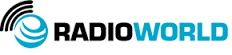 MAll you need to know in Digital Two-Way Radio
td
All you need to know in Digital Two-Way Radio
Solihull ARS will be announcing the results of the first Midlands Inter-Club GMT award at 12 Noon, Archery Range (Hall4)
The overall winner will receive a radio,kindly donated by Martin Lynch & Sons.There is also a prize for the leading Foundation operator
Visit Dave, Annette & Sam at RadioWorld in Park Hall for the best bargains today!

www.radioworld.co.uk
wythall radio club“having fun with RF”